ESÉLY-TEREMTŐINTÉZMÉNYFEJLESZTŐPROGRAM ÉSESZKÖZRENDSZER
Metka Katalin
szakmai vezető
Esélyteremtés a köznevelésben
EFOP-3.1.7-16-2016-00001
ESÉLYTEREMTŐ INTÉZMÉNY hatása
Milyen az esélyteremtő intézmény?
Diák			
jól érzi magát,
hasznos dolgokat tanul,
megtanítják őket tanulni,
iskolai közös értékrenddel rendelkezik
Pedagógus
jól érzi magát,
hasznos dolgokat tanít,
a tanulói szükségletekhez alkalmazkodó tanulásszervezési módszereket alkalmaz,
elfogadó, egyéni fejlődést biztosító pedagógiai munkát folytat
Esélyteremtő intézmény jellemzői
AUTONÓM,  KÉPES A MEGÚJULÁSRA
befogadó szervezeti klíma,
differenciált és adekvát komplex egyéni fejlesztés,
hátránykompenzáció,
tehetségfejlesztés,
hátrányújratermelődés mechanizmusának fékezése,
együttműködő, kooperáló tanulásépítő folyamat,
tevékenységközpontú, problémamegoldó, tapasztalatokra épülő,
változatos értékelési formák,
partnerek bevonása, erőforrásainak beépítése a mindennapi életbe
Esélyteremtés a köznevelésben
EFOP-3.1.7-16-2016-00001
Esélyteremtő intézményfejlesztés Feladatai
A tanuló számára előnyös!
Esélyteremtő intézmény lehetséges eredményessége
akkor eredményes, ha:
gyermek önértékelése fejlődik
önbizalmuk és tanulási motivációjuk erősödik,
szociális, személyes kompetenciáik, attitűdjeik gazdagodnak
Hátránycsökkentést célzó fejlesztési program indokoltsága
Országos kompetenciamérés eredményeiben megjelenő problématerületek 
(https://www.oktatas.hu/pub_bin/dload/sajtoszoba/okm2016_infografika.pdf)
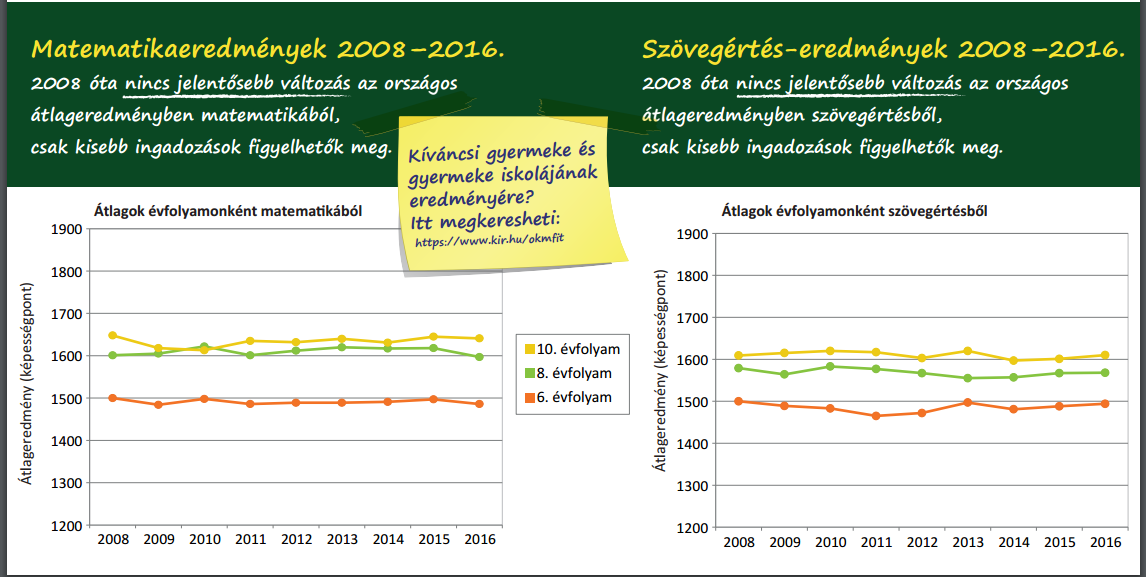 Esélyteremtés a köznevelésben
EFOP-3.1.7-16-2016-00001
SZAKMAPOLITIKAI
ÁTTEKINTÉS
Hátránycsökkentést célzó fejlesztési program
Köznevelésfejlesztési stratégia
http://www.kormany.hu/download/6/fe/20000/K%C3%B6znevel%C3%A9s-fejleszt%C3%A9s.pdf
Európai Tanács, 2010. június
Cél: versenyképesség és foglalkoztatás növelése

Az oktatást közvetve és közvetlenül érintő számszerűsített célkitűzések
a szegénységben vagy társadalmi kirekesztettségben élő népesség számának csökkentése,
a 20-64 korú népesség foglalkoztatási szintjének emelése (69%-ról 75%-ra),
a képzettségi szint javítása: a korai iskolaelhagyás 10% alá csökkentése, 
továbbá a 30-34 éves korcsoportban a felsőfokú végzettséggel rendelkezők növelése 40%-ra.
Esélyteremtés a köznevelésben
EFOP-3.1.7-16-2016-00001
EFOP 3.1.7-16
Célcsoport
Az EFOP 3.1.7-16-2016-00001 „Esélyteremtés a köznevelésben” című kiemelt projekt 
elsősorban azokra az intézményekre fókuszál, melyek a komplex programmal fejlesztendő járásokban helyezkednek el.
(290/2014. (XI.26) Korm. Rendelet, 3.sz. melléklet)
Esélyteremtés a köznevelésben
EFOP-3.1.7-16-2016-00001
EFOP 3.1.7-16-2016-00001
célcsoport
Nem állami fenntartású intézmények, melyekben a 2015-ös októberi statisztikai  adatok alapján a hátrányos helyzetű tanulók aránya 20% feletti.
Állami fenntartású intézmények, amelyek részt vettek a TAMOP 3.3.13 projektben.
Állami fenntartású intézmények, melyekben a hátrányos helyzetű gyermekek, tanulók aránya a 2015-ös októberi statisztikai adatok alapján meghaladja a 20%-ot,
és
        a) az intézmény településén van 18 év alatti nyilvántartott álláskereső, 
vagy
        b) három év viszonylatában, a 6. évfolyam kompetenciamérés    	eredményein a mért populáció legalább 40%-a nem érte el a 2. 	képességszintet, legalább egy kompetencia területen, 
vagy
        c) az intézmény/feladatelIátási /telephely településén Tanoda pályázaton    	tanoda működött/működik.
Esélyteremtés a köznevelésben
EFOP-3.1.7-16-2016-00001
EFOP 3.1.7-16-2016-00001
célcsoport
24
2
5
1
2
7
25
4
8
1
8
7
12
2
2
1
2
2
8
8
2
4
5
4
4
Esélyteremtés a köznevelésben
EFOP-3.1.7-16-2016-00001
AZ Esélyteremtő intézményfejlesztési program (ETIP) célja
felelősségvállalás
egyéni fejlesztés
munkaerőpiaci esélyek növelése
esélyteremtés
kölcsönös tisztelet
eredményesség
partnerek
tudatosság
szociális kompetenciák fejlesztése
proaktivitás
komplexitás
méltányosság
személyes figyelem
rendszerszemlélet
Esélyteremtés a köznevelésben
EFOP-3.1.7-16-2016-00001
TARTALMA
AZ Esélyteremtő intézményfejlesztési program Tartalm(ETIPE)
A program rövid összefoglalása, ajánlás.
A program szükségességének, indokoltsága.
A program jogszabályi környezete.
A program célcsoportjainak, céljai.
Az autentikus intézményfejlesztés koncepciójának figyelembe vétele.
Az intézményfejlesztés területeinek, folyamatának (intézményi önértékelés, intézményfejlesztési terv elkészítése, implementáció, értékelés és visszacsatolás) leírása, módszertani eszközrendszerének bemutatása intézményi, csoportszobai/osztálytermi szinten és a gyermek/tanuló szintjén.
Esélyteremtés a köznevelésben
EFOP-3.1.7-16-2016-00001
AZ Esélyteremtő intézményfejlesztési program             EZKÖZRENDSZERE elemei(ETIPE)
eredményes csoportszobai/osztálytermi tanulásszervezési eljárások, módszerek és technikák;
differenciáló tanulásszervezési modellek;
zökkenőmentes átmenet(ek)et támogató módszerek, eszközök;
a szociális és társas kapcsolatok és kompetenciák fejlesztését támogató eszközök;
intézményen kívüli tanulás lehetőségei;
az egészséges életmód kialakítását támogató módszerek és eszközök
Az intézményvezetés kompetenciái
A szervezeti változások menedzselése
mérési-értékelési kultúra fejlődését és a mérés-értékelés megvalósítását támogató eszközök rendszere;
a pedagógus személyes fejlődésének támogatási lehetőségei; 
differenciáló intézmény jellemzői.
team-munka;
esetmegbeszélés módszertana;
eredményes eszközök a szülők bevonására
intézményi külső és belső kapcsolatrendszerek és működtetése
a gyermekek/tanulók szociabilitását fejlesztő intézményi jellemzők
egészségfejlesztési terv készítésének módszertana.
hatékony gyermek/tanuló megismerési technikák
differenciáló tanulásszervezési modellek megtapasztalása
fejlesztő értékelés;
a lemorzsolódással veszélyeztetett tanulók egyéni figyelemmel kísérését, a megelőzést és a aza megelőzést és a csökkentést támogató lehetőségek rendszerét bemutató eszközcsomag
 országos kompetenciamérés eredményének tanulói szintű elemzéséhez kapcsolódó eszközök;
     csökkentést támogató lehetőségek rendszerét bemutató eszközcsomag
az innovációs folyamat hat lépése
I
N
N
O
V
Á
C
 I
Ó
Autentikus iskolafejlesztés Jellemzői
Folyamat menedzselés
V=(A+B+C)> X


V = TERVEZETT VÁLTOZÁS
A = A HELYZETTEL VALÓ ELÉGEDETTSÉG MÉRTÉKE
B = A VÁLTOZÁS ÁLTAL ELÉRNI KÍVÁNT JÖVŐKÉP
C = GYAKORLATI MEGVALÓSÍTHATÓSÁG
X =  A VÁLTOZÁS ÁRA
Esélyteremtés a köznevelésben
EFOP-3.1.7-16-2016-00001
A Folyamat lépései
1.Tájékozódás
2. Elemzés
3. Célmegfogalmazás
4. Döntés
5. Előkészítés
6. Megvalósítás
7. Komplex értékelés
8. Beépítés
Kezdeményezés
Alkalmazás
Intézményesítés
Esélyteremtés a köznevelésben
EFOP-3.1.7-16-2016-00001
Fejlesztendő terület
Pedagógus szintjén vizsgálható

az óra/foglalkozás-látogatások tapasztalatai alapján a befogadó szemlélet, a fejlesztő értékelés megnyilvánulása,  
a gyermekek/tanulók önmagukhoz mért fejlődésének értékelésének módja,  motiváló hatása, 
a tanár-diák viszony milyensége, a gyermek/tanuló emberi méltóságának, személyiségének tiszteletben tartása, 
a komplex egyéni fejlesztések differenciált tervezési, megvalósítási jellemzői, 
a tanulás személyre szóló támogatásának eredményessége, 
a szociális kompetencia fejlődését elősegítő tevékenységek, 
 az egyéb esélyteremtést szolgáló tevékenységek (kollégákkal, családokkal és ágazatközi partnerekkel való együttműködés, stb.) minősége.
Esélyteremtés a köznevelésben
EFOP-3.1.7-16-2016-00001
Esélyteremtő intézményfejlesztés eredményesség
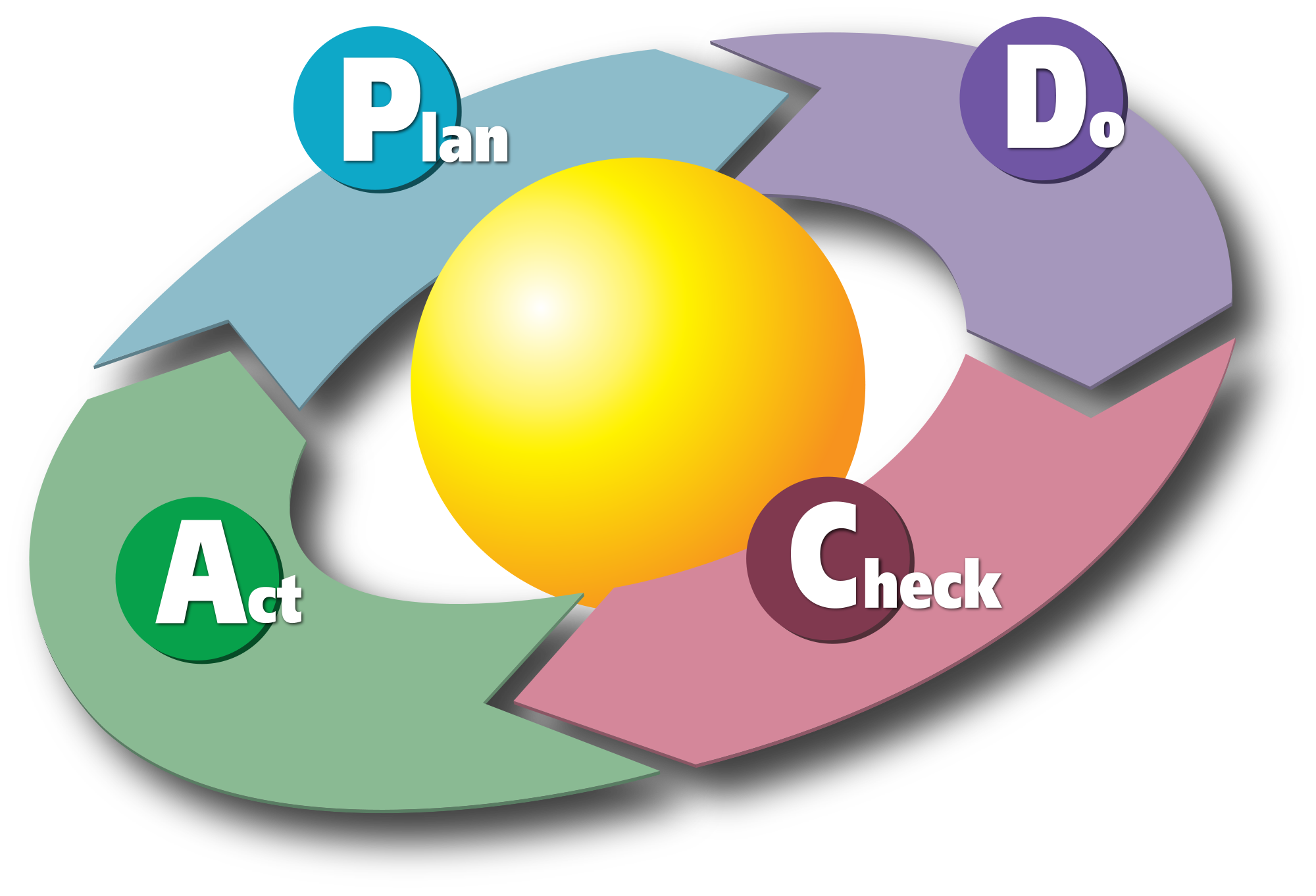 Valósítsd meg!
Tervezd meg!
Intézkedj az eredmények alapján!
Ellenőrizd  és értékeld az eredményeket!
Esélyteremtés a köznevelésben
EFOP-3.1.7-16-2016-00001
A Siker titka
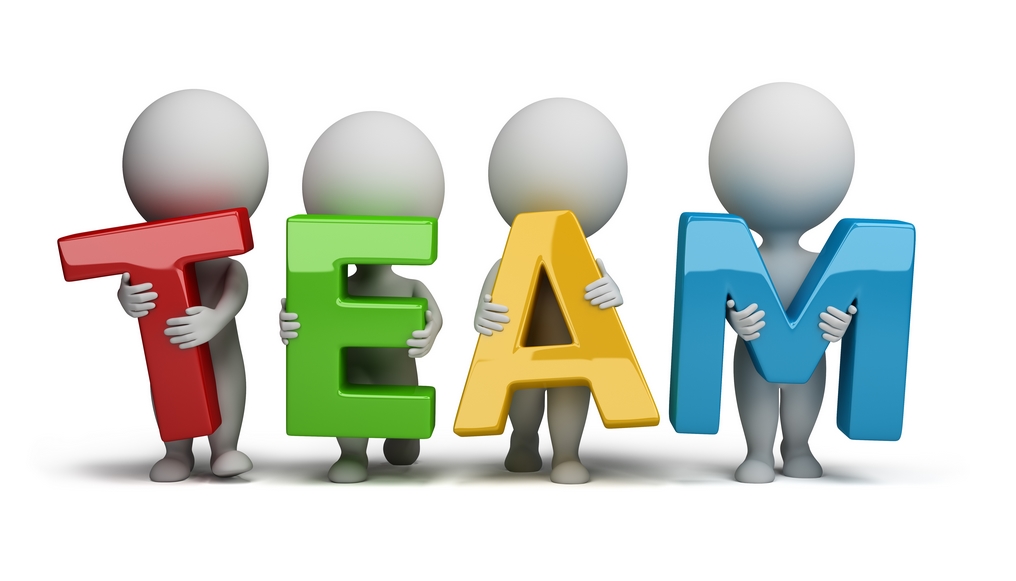 Esélyteremtés a köznevelésben
EFOP-3.1.7-16-2016-00001
Képzés
A továbbképzés címe: 
    	Esélyteremtő intézményfejlesztési program és eszközrendszer

 A továbbképzés óraszáma: 30 óra

A továbbképzés célcsoportja: 
    	Hátrányos és halmozottan hátrányos helyzetű tanulókat iskolában és       	kollégiumban nevelő pedagógusok
Megbízatások, funkciók szerint, beosztások szerint: intézményvezető, intézményvezetőhelyettes, diákönkormányzatot segítő pedagógus, gyermekvédelmi felelős, munkaközösségvezető, osztályfőnök, rendszergazda, szabadidő-szervező, gyakorlóiskolai vezető tanár, óvodai szakvezető
Munkakörök szerint:
tanító, tanár, gyógypedagógus, konduktor, logopédus, kollégiumi nevelő, pszichológus, szociálpedagógus, könyvtáros tanár, szakoktató, gyakorlati oktató, fejlesztő pedagógus
Esélyteremtés a köznevelésben
EFOP-3.1.7-16-2016-00001
A továbbKépzés célja
A résztvevő pedagógusok/nevelőtestületek felkészítése az esélyteremtő intézményfejlesztés elindítására, illetve a jelenlegi intézményi gyakorlat felülvizsgálatára a hátrányos helyzetű tanulók optimális fejlődését biztosítani képes intézményi működés kialakítása érdekében.
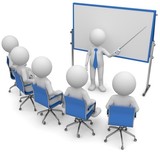 Esélyteremtés a köznevelésben
EFOP-3.1.7-16-2016-00001
A továbbKépzés részcéljai
Az esélyteremtő intézményfejlesztési program szükségességének és indokoltságának megértése.

  Az esélyteremtő és az autentikus intézményfejlesztés koncepciójának   és eszközrendszerének megismertetése.

 A tudatos intézményfejlesztés folyamatának, annak az egyes szintekhez (intézmény, osztályterem, tanuló) kapcsolódó adekvát eszközrendszerének megismertetése.

 A résztvevők képessé tétele a tanfelügyeleti önértékelési standard releváns elemeinek felhasználásával, fejleszthető terület és a hozzá kapcsolódó célok, fejlesztési feladatok, felelősök meghatározására, mindhárom szinten.

A résztvevők rendszerben való gondolkodási képességeinek fejlesztése
Esélyteremtés a köznevelésben
EFOP-3.1.7-16-2016-00001
A továbbKépzés végére teljesítendő tartalmi követelmények
Ismerjék a hátrányos helyzetű rétegek problémáit, szükségleteit, a befogadó és segítő pedagógiai szemlélet jellemzőit.

Ismerjék az esélyteremtő és autentikus intézményfejlesztés elmélet alapjait.

Legyenek képesek reflektálni az intézményi hátránykompenzáló gyakorlat hatékonyságára és eredményességére.

Legyenek képesek a célcsoport szükségleteihez igazodva, a tanfelügyeleti  önértékelési standard mentén, a saját intézményükre nézve – az intézmény, az osztályterem és a tanuló szintjén – legalább egy fejleszthető terület, a hozzá kapcsolódó célok, fejlesztési feladatok és felelősök meghatározása

Záróellenőrzés: 

Záródolgozat, a képzés során elkészült szakmai anyagok felhasználásával, egy – a saját  intézménye számára releváns – terület fejlesztési céljainak, vezetői/pedagógusi feladatainak és felelőseinek megfogalmazása három szinten (intézmény, osztályterem, tanuló)
Esélyteremtés a köznevelésben
EFOP-3.1.7-16-2016-00001
KÖSZÖNÖM A FIGYELMET!
Esélyteremtés a köznevelésben
EFOP-3.1.7-16-2016-00001